Муниципальное казенное учреждение для детей, нуждающихся 
в психолого-педагогической и медико-социальной помощи 
«Центр диагностики и консультирования»
Профилактика профессионального выгорания молодых педагогов
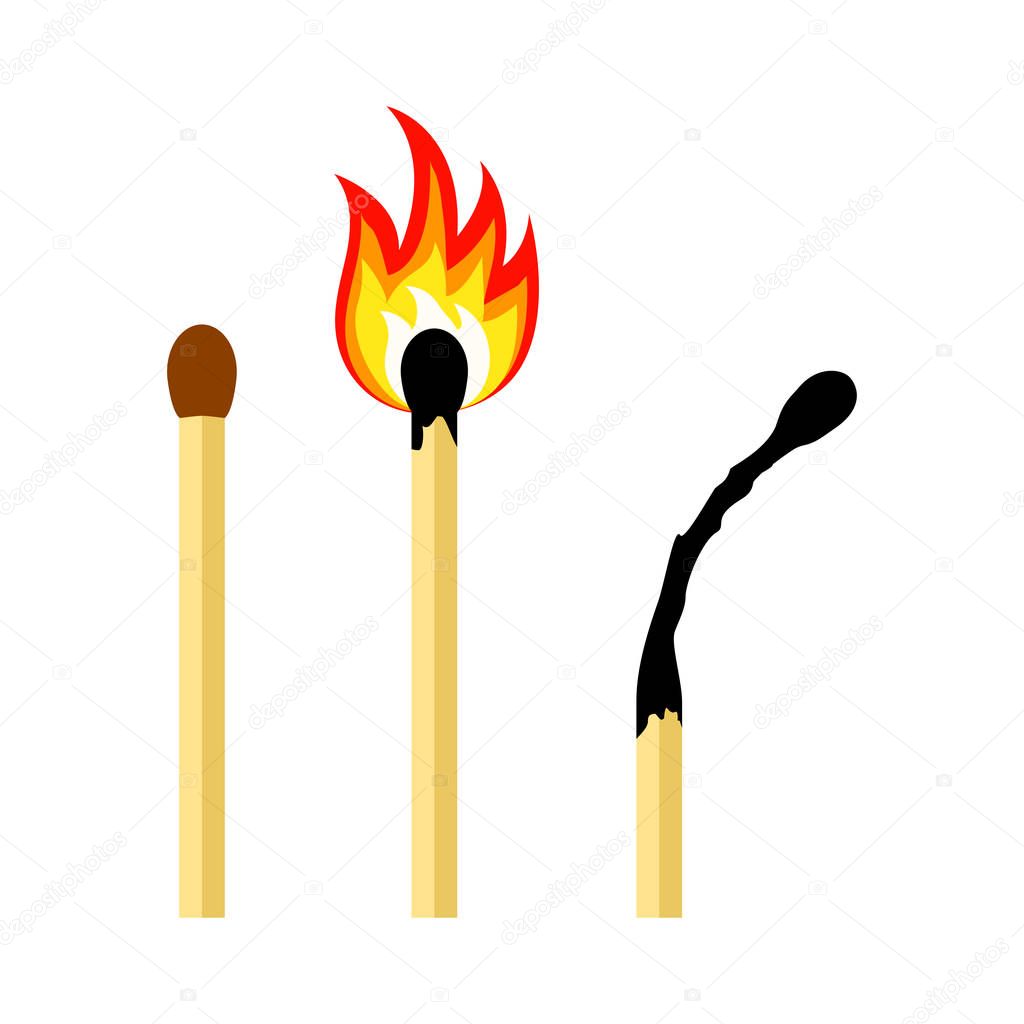 Карловская Н.П., 
начальник службы координационной работы и методического обеспечения
Сургут
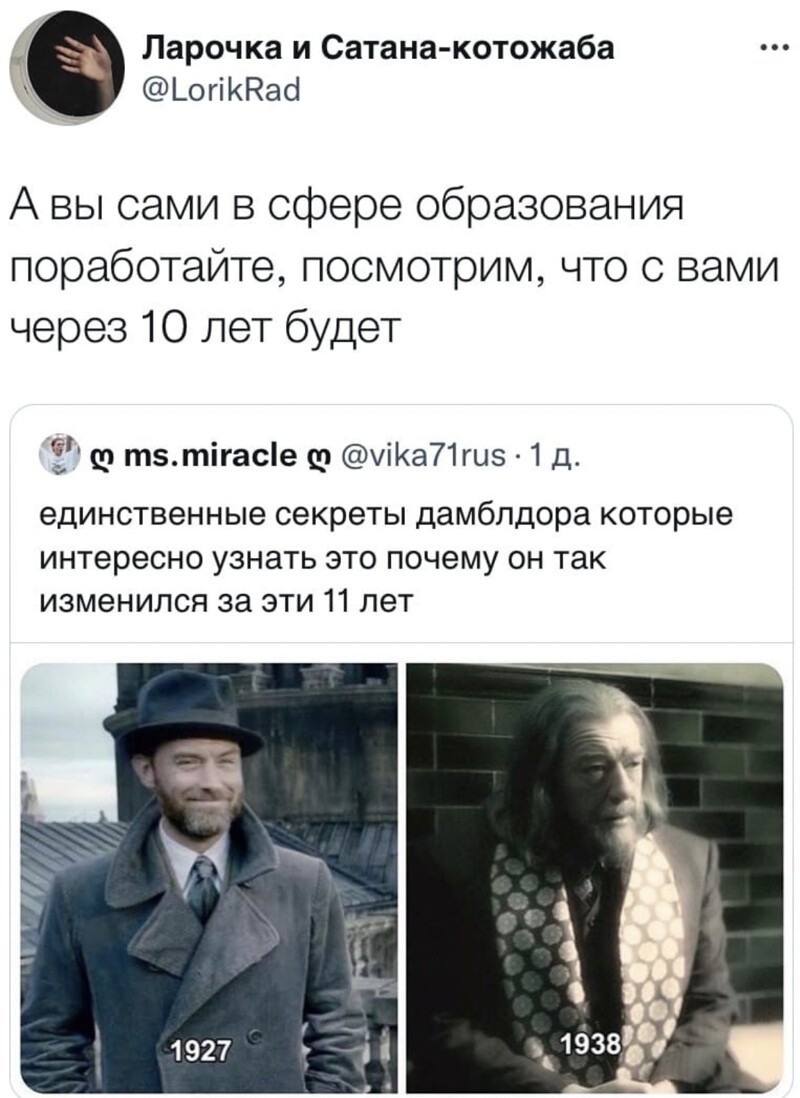 КТО ВЫГОРАЕТ ЧАЩЕ?

Молодые специалисты 

Трудоголики

Люди с ненормированным рабочим днем

Люди творческих профессий

Люди профессий «человек-человек»
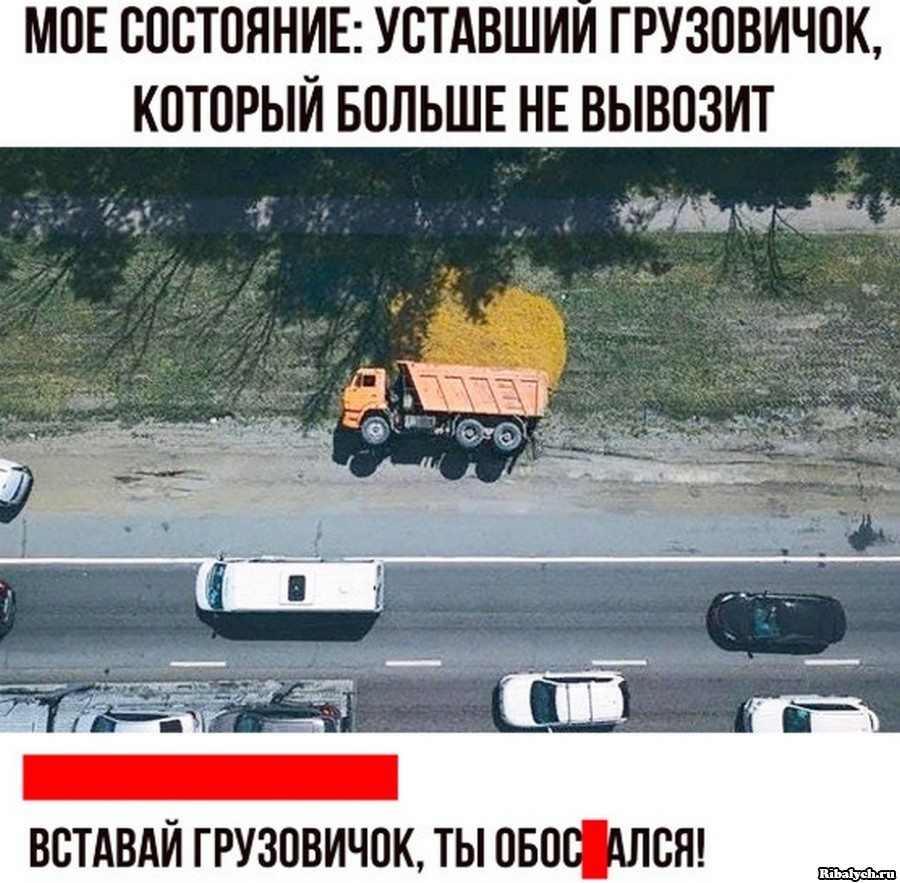 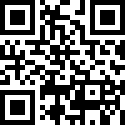 Опросник профессионального 
выгорания
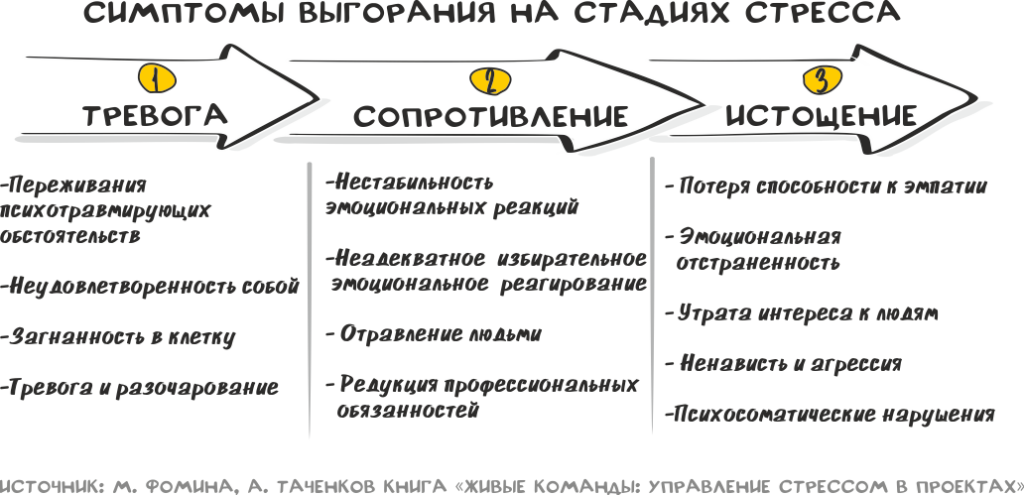 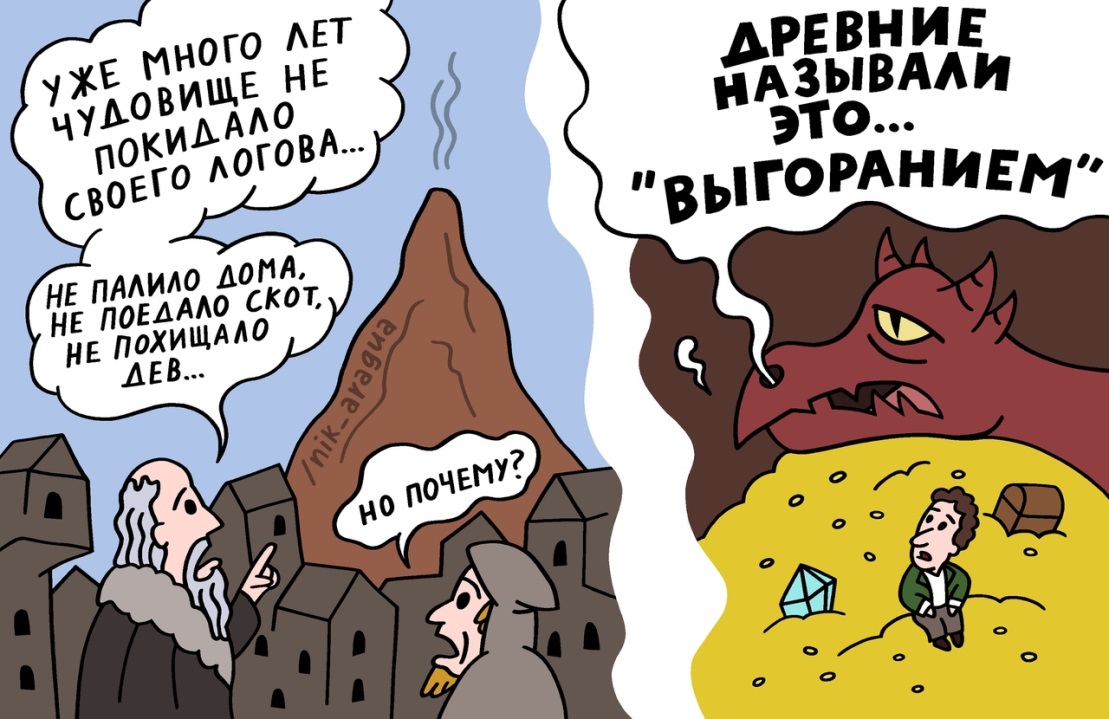 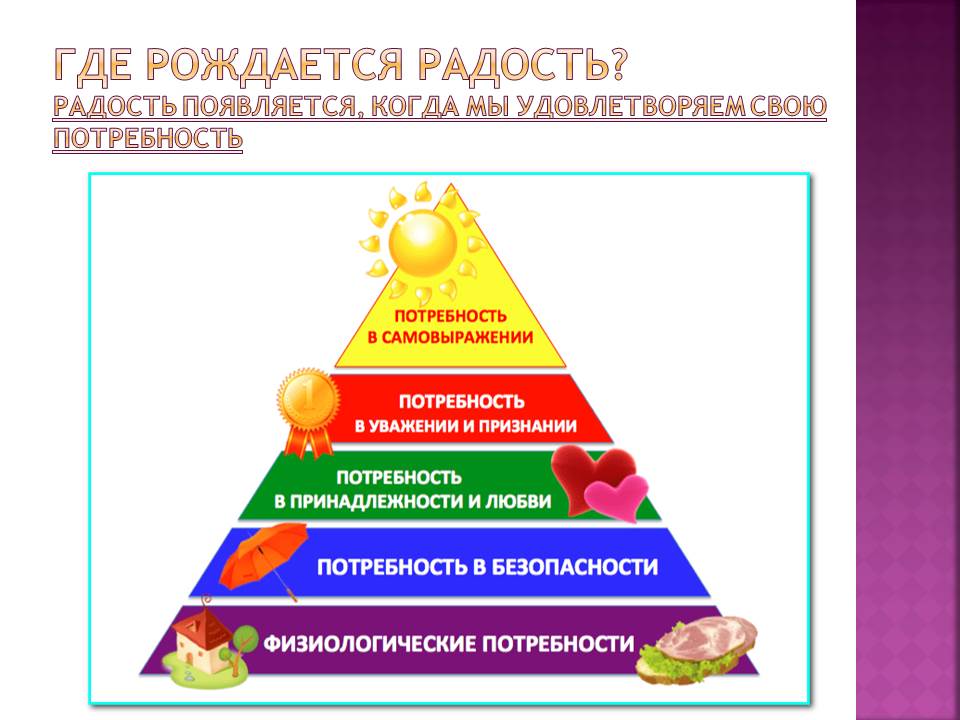 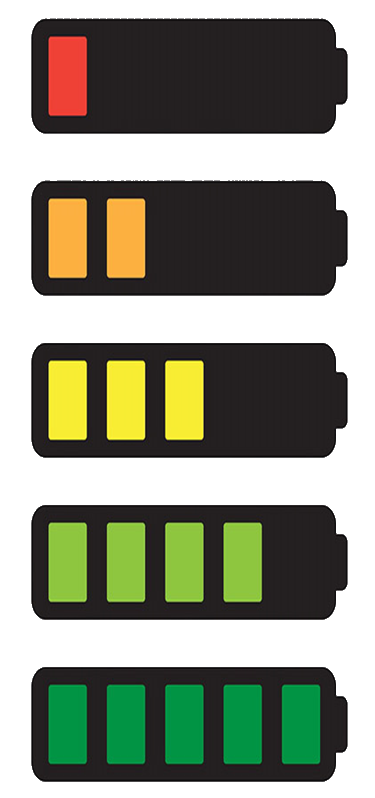 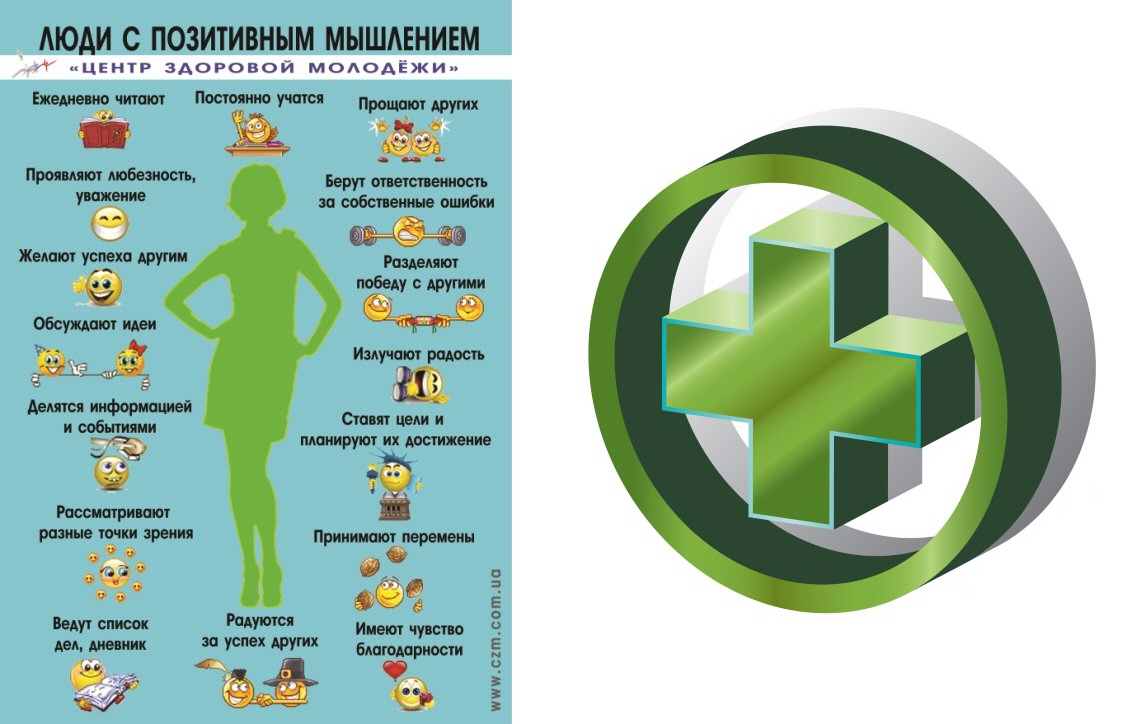 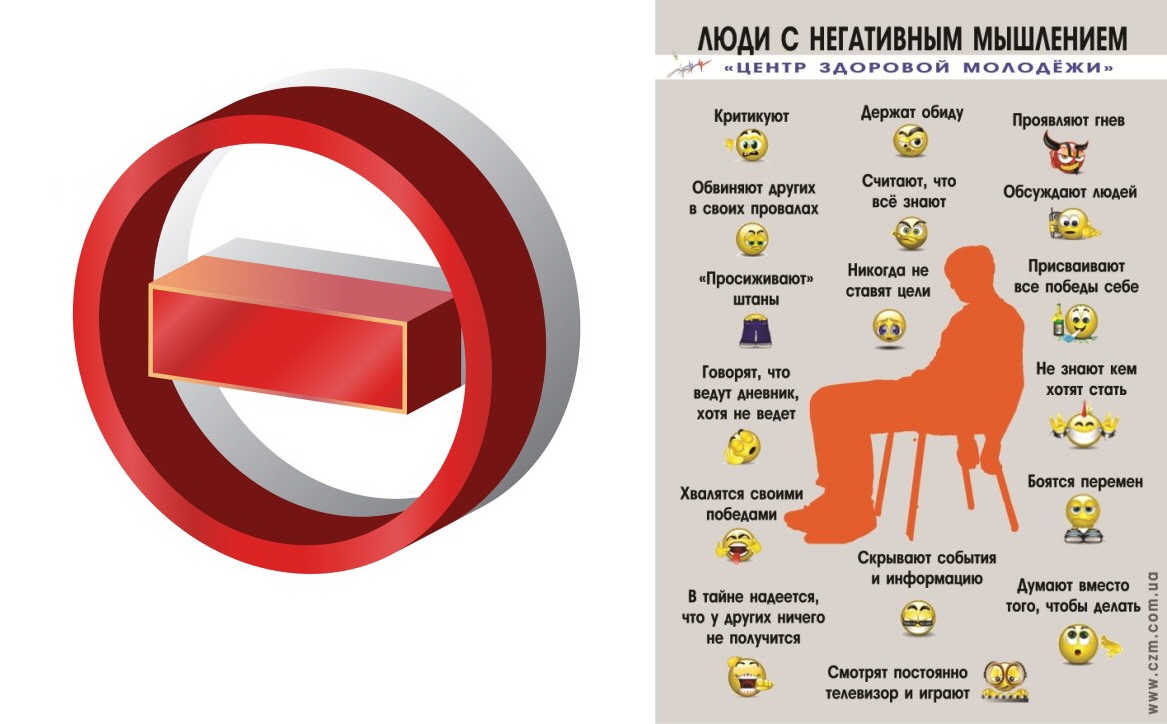 Техники позитивного мышления
Применяйте рефрейминг
Рутинная работа
Настоящий профессионал может все, а не только то, что нравится
Большая нагрузка
Учишься лучше ценить отдых
Трудный ребенок
Воспитание терпимости — пригодится в жизни
Работа среди более опытных людей
Есть у кого учиться
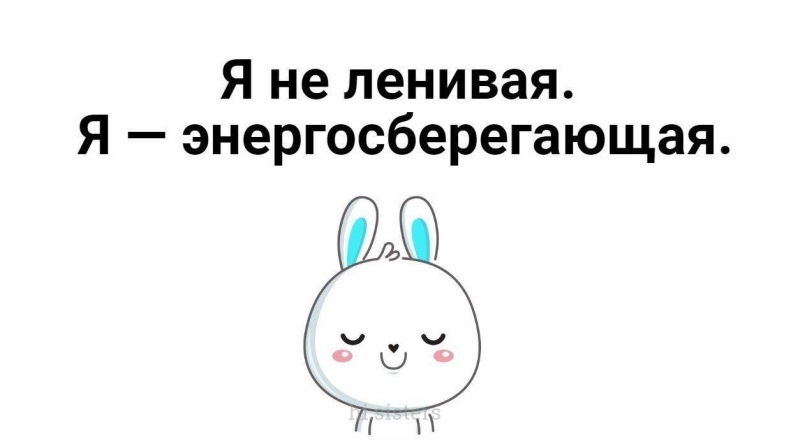 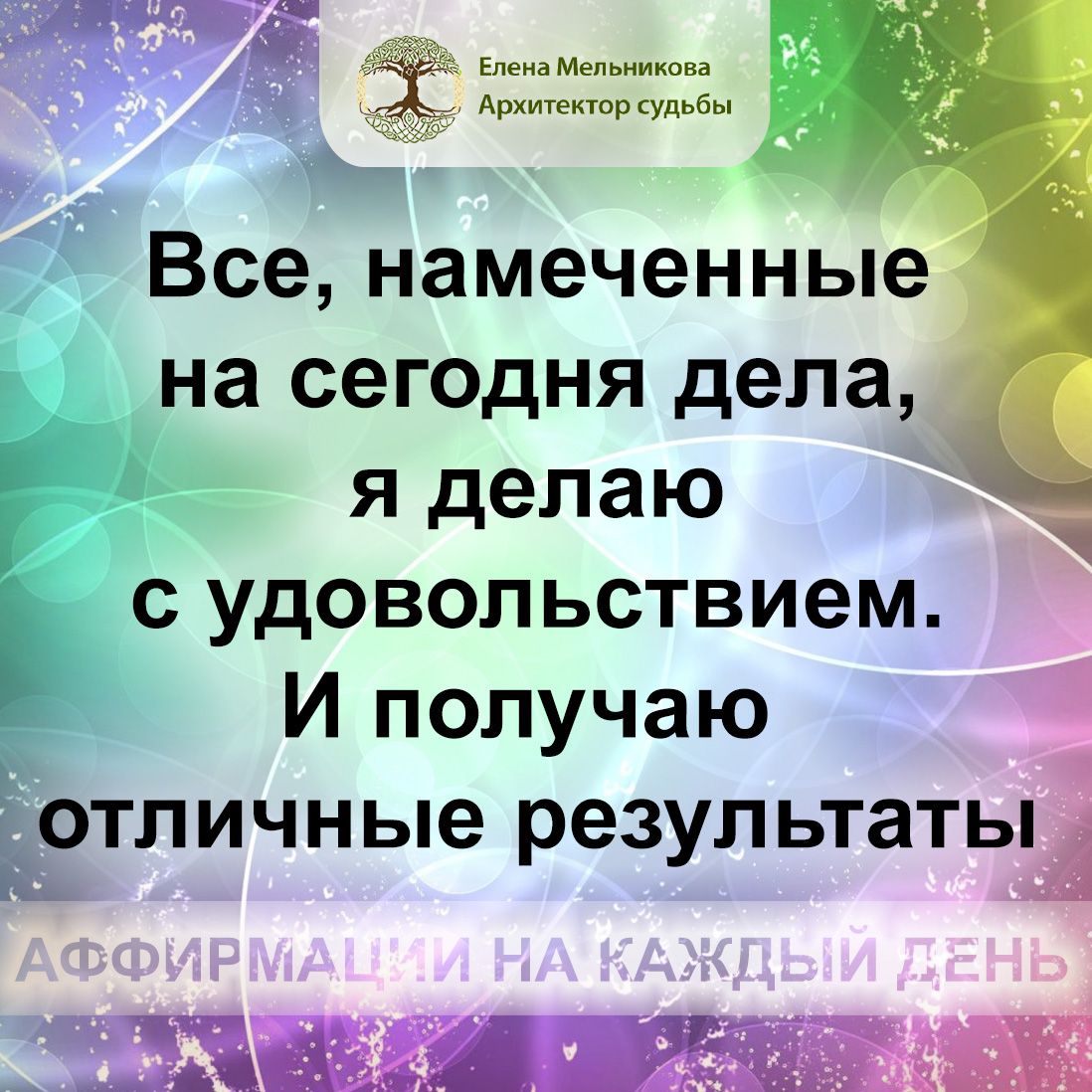 Замечайте позитивные события
Практикуйте аффирмации
Делайте что-то для других людей
Устраивайте себе каждый день мини-отпуск
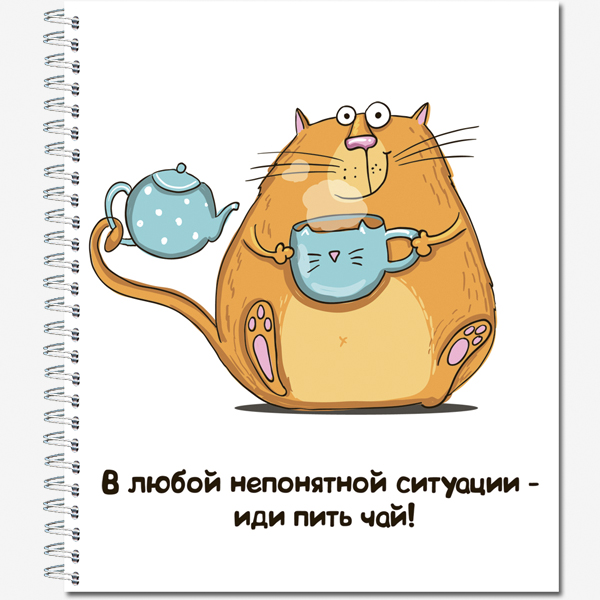 Слушайте оптимистичную музыку
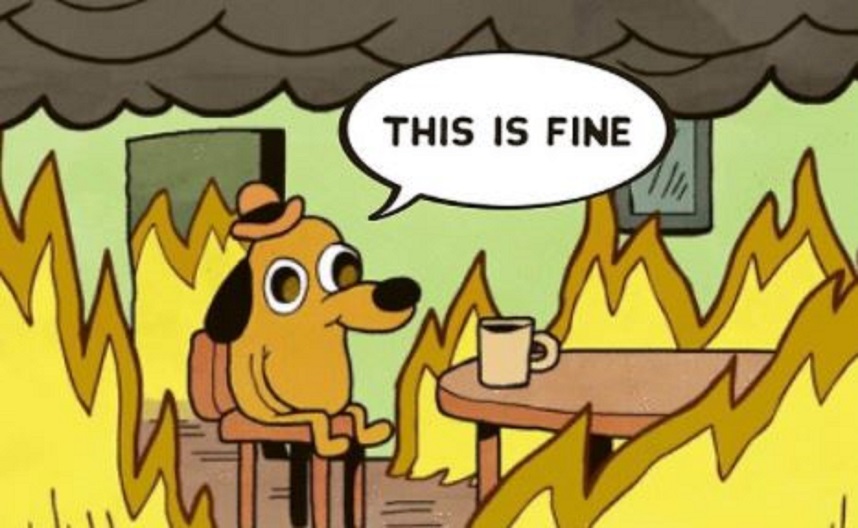 Не запрещайте себе 
испытывать негатив
Отпускайте прошлое
«Прошлого не изменить, 
и тащить такой груз 
за собой незачем»
«Я зол, я буду злиться еще 10 минут, 
дам выход злости, порвав эту 
ненужную бумажку»
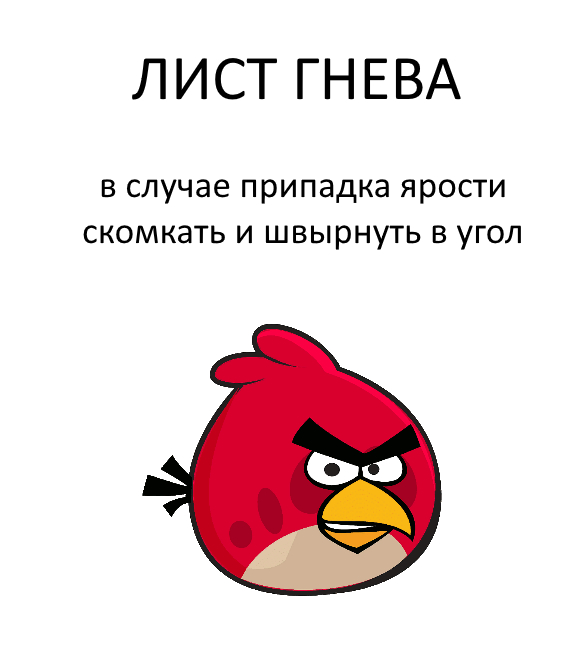 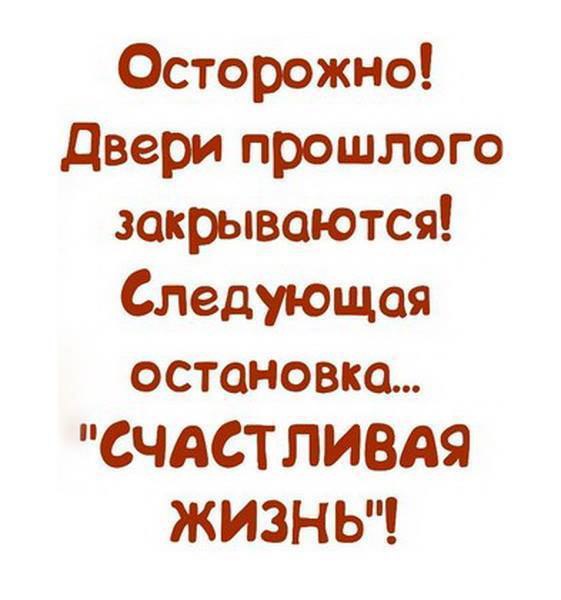 Анализируйте
Почему так произошло?
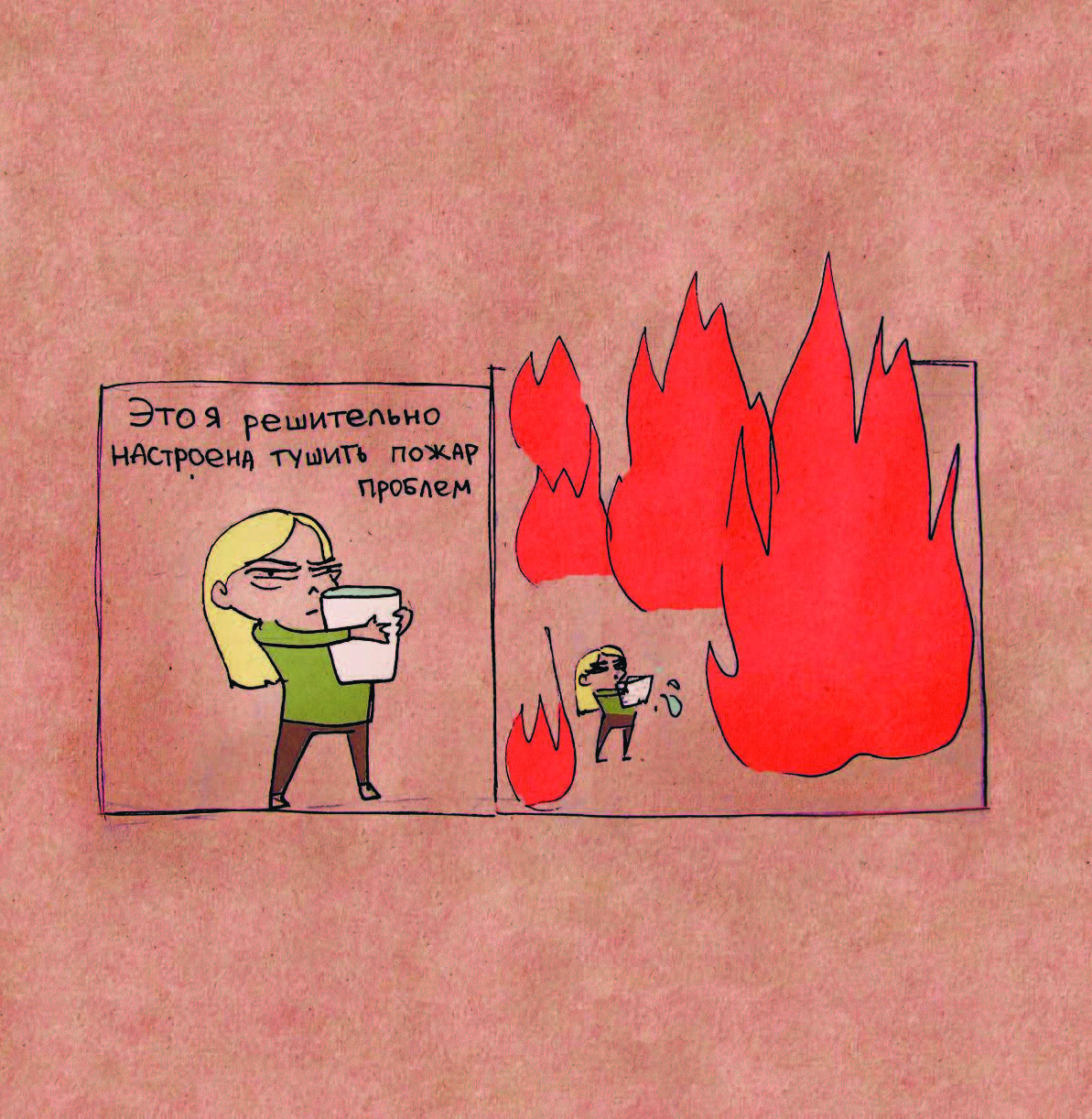 Какие посторонние факторы или собственные действия к этому привели?
Что можно сделать для разрешения проблемы вообще?
Какие шаги следует предпринять в самом ближайшем будущем?
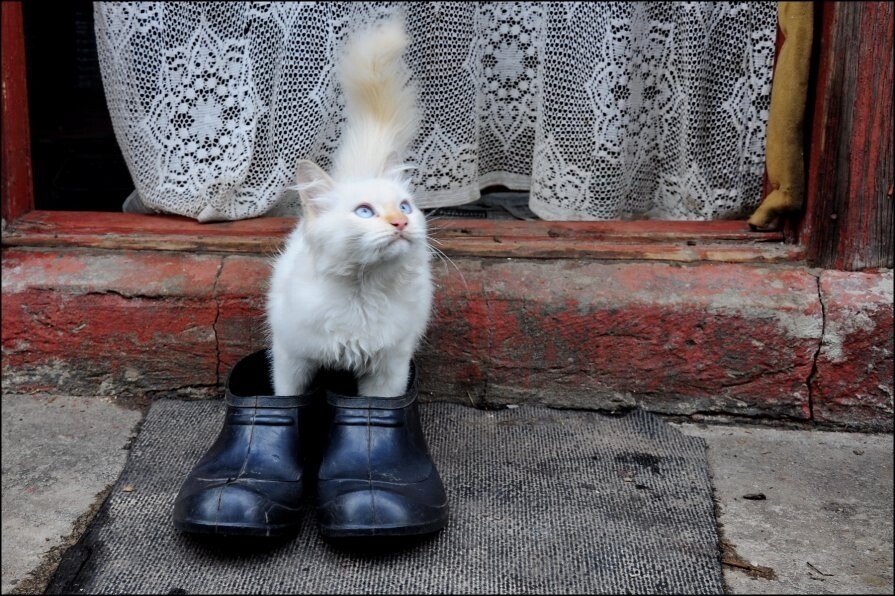 http://cdk.admsurgut.ru/
https://vk.com/cdiksurgut